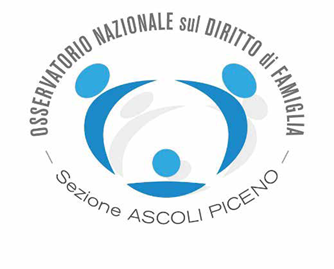 con il patrocinio di: 



 

COA Ascoli Piceno
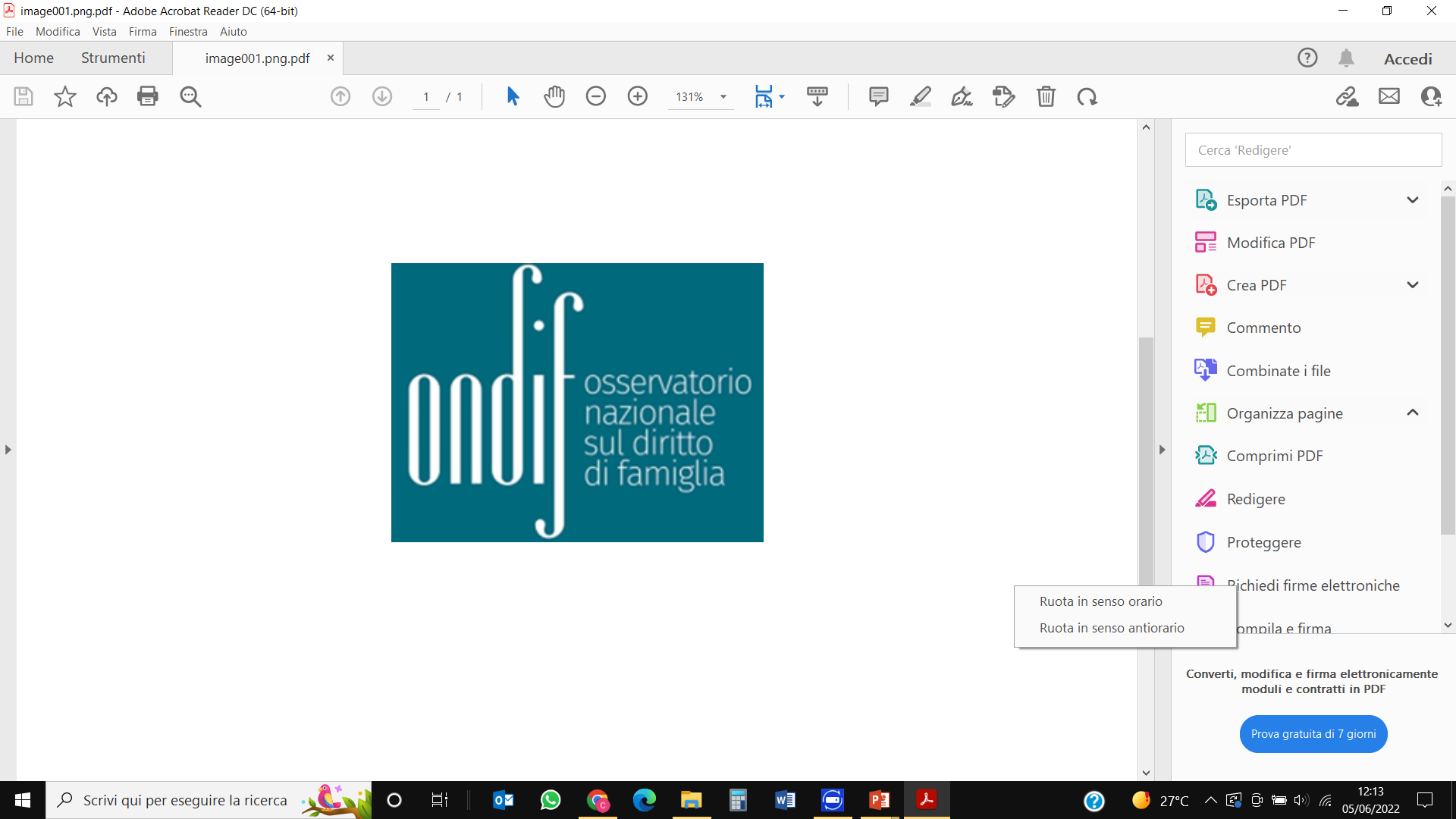 19 dicembre 2022 
Circolo Cittadino di Ascoli Piceno
Ore 14,30-18,30
Violenza intrafamiliare: 
Aspetti sostanziali, procedurali e psicologici.
avvocato e mass media: deontologia
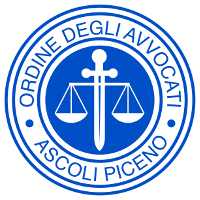 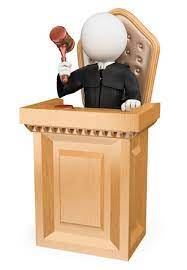 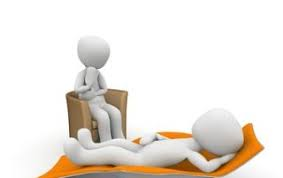 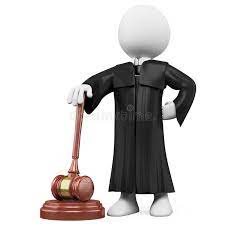 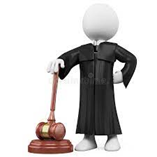 Dott Ettore Picardi 
Procuratore Capo 
Procura della Repubblica - 
Tribunale di Teramo
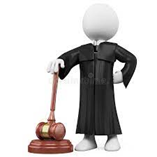 Prof. Monia Vagni
Psicologa e Psicoterapeuta
Docente di Psicologia delle marginalità e devianza
Esperta in psicologia giuridica
Introduce e Modera 
Avv. Chiara Schiavi
Foro di Ascoli Piceno
Avv. Dino Silenzi
Foro di Ascoli Piceno
Avv. Igor Giostra
Foro di Fermo
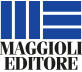 EVENTO AD INGRESSO GRATUITO – ISCRIZIONI SU «RICONOSCO»
Il COA di Ascoli Piceno con delibera n. 132/2022 ha riconosciuto n. 4 crediti formativi di cui 1 di deontologia 
Pausa – Brindisi di Natale e cadeau offerto da ONDIF Sez. Ascoli Piceno